Hello, Early Modern English
Goodbye Old & Middle English
A lesson of genius by Mr G Barton
Stuff you should be able to do ….
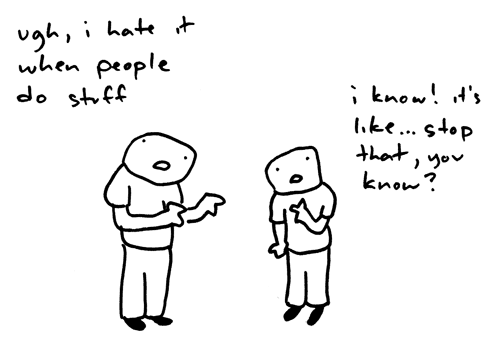 Goodbye …
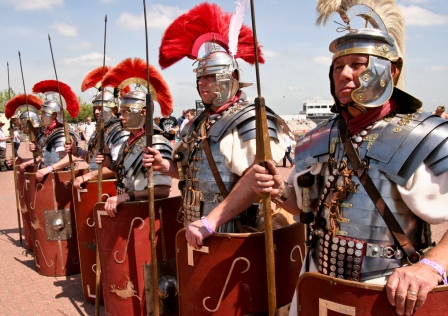 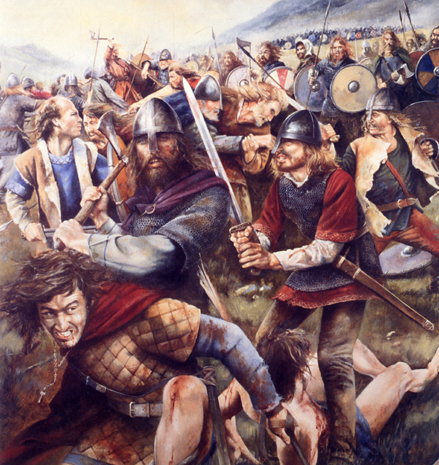 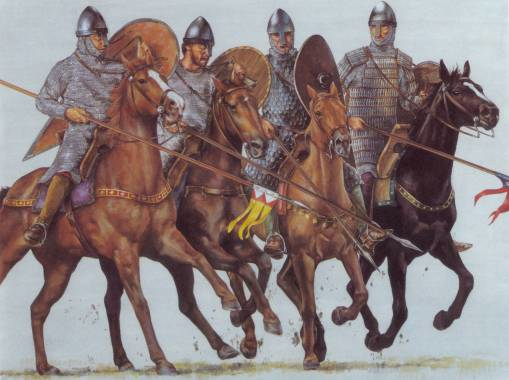 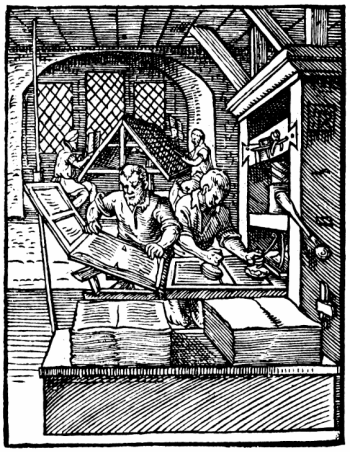 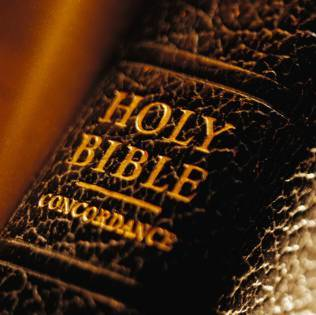 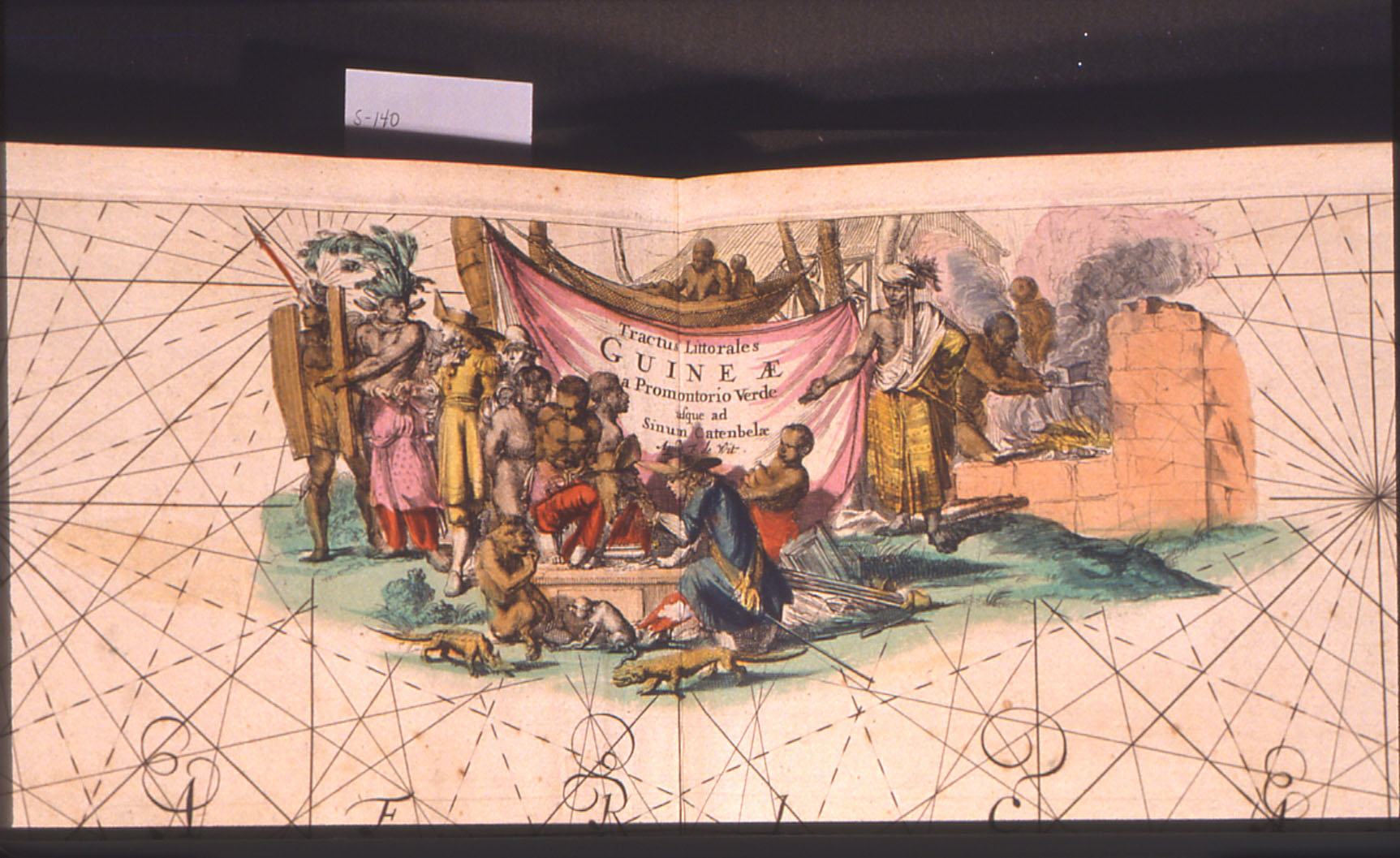 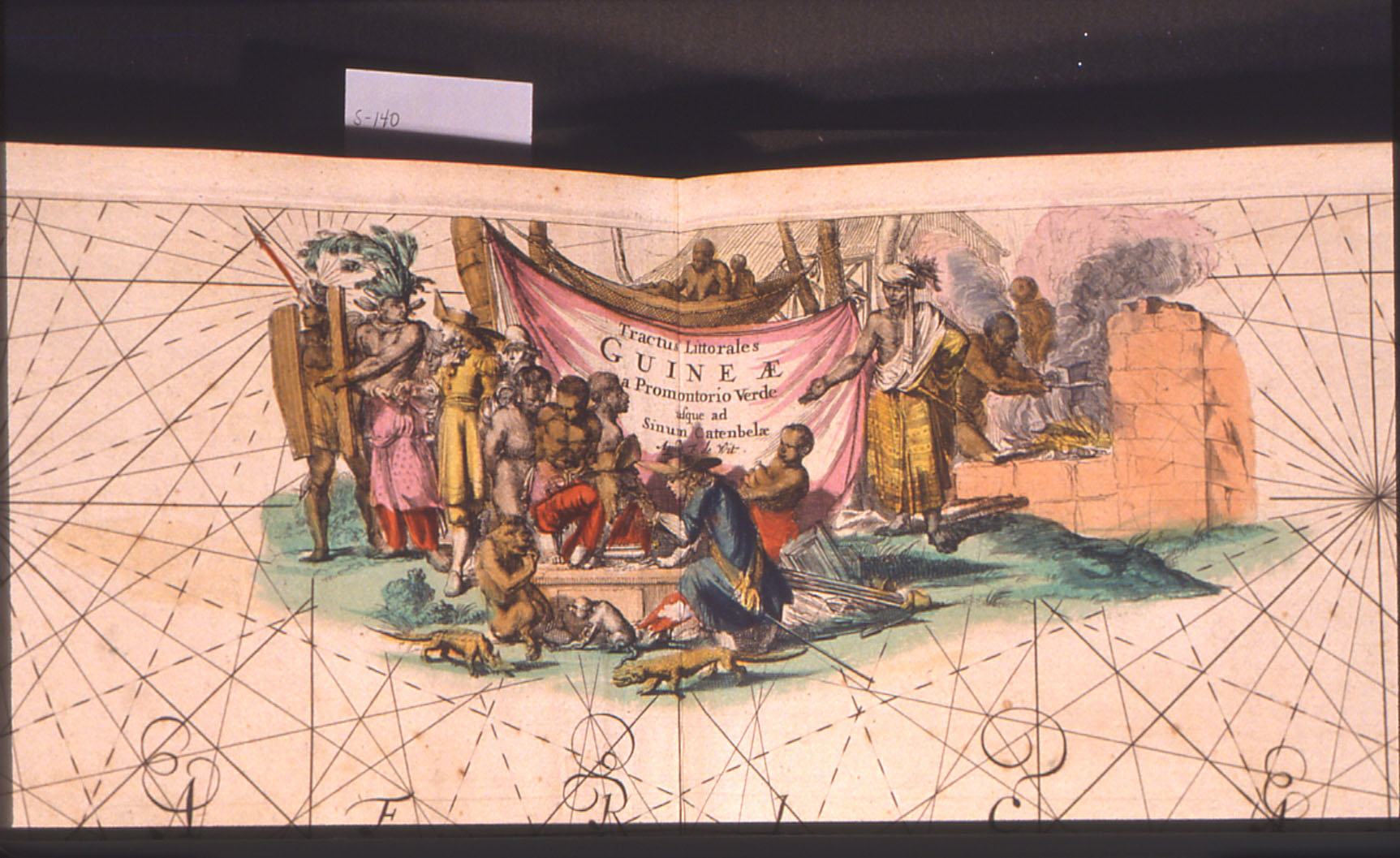 Hello …
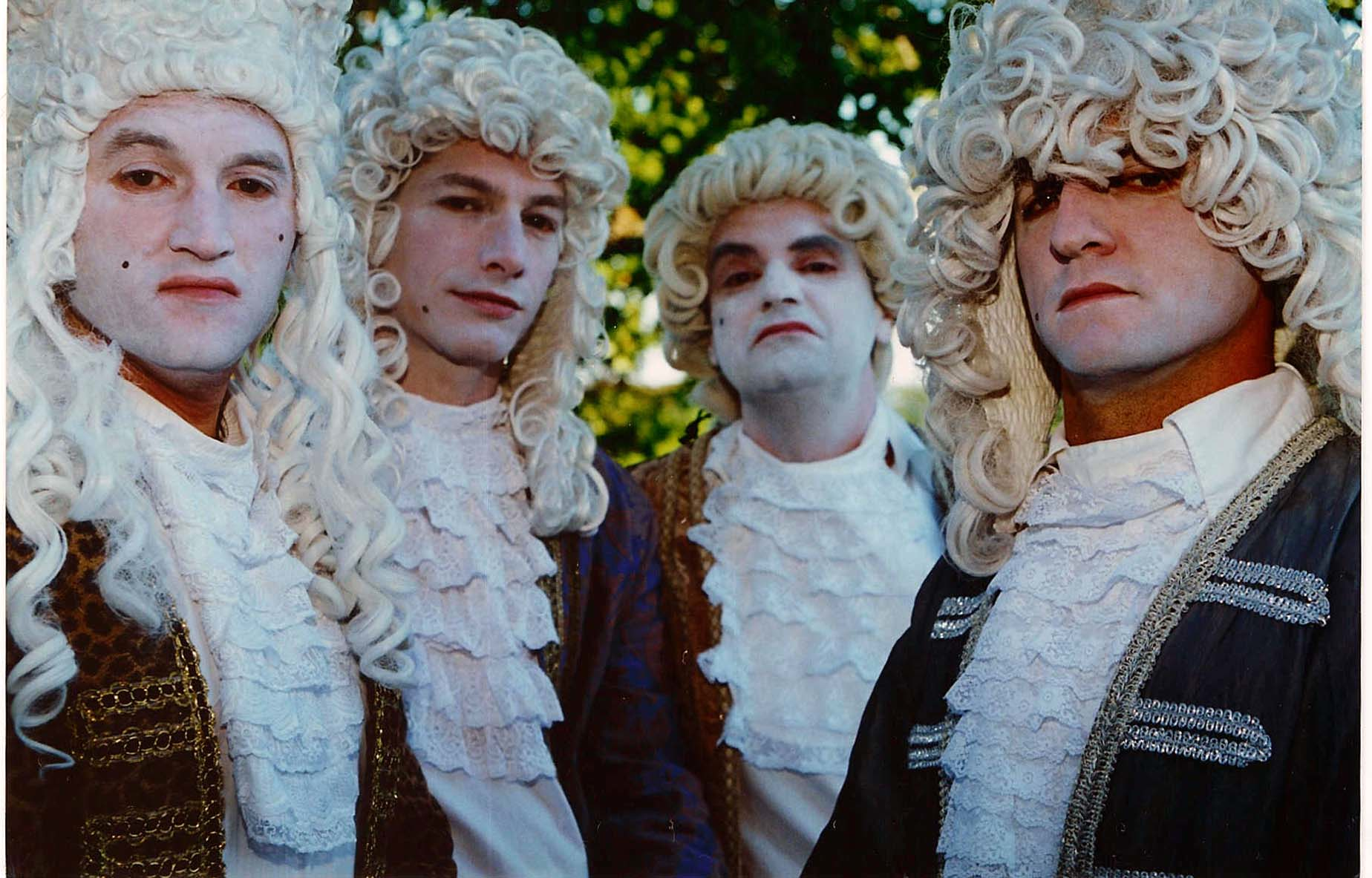 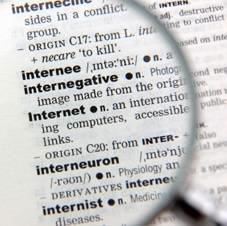 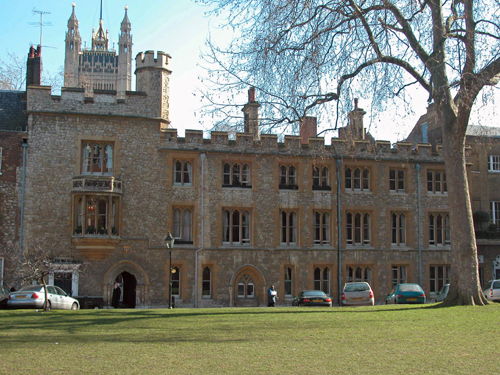 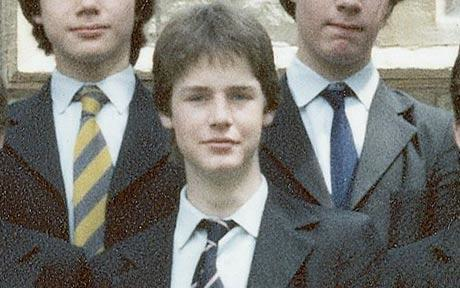 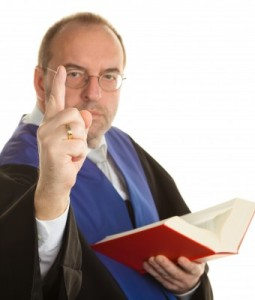 Hello, Early Modern English
Goodbye Old & Middle English
A lesson of genius by Mr G Barton